Welche Schule für mein Kind???
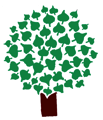 Informationen für Eltern & Kinder
 der Grundschule an der Linde 
zum Übergang auf die weiterführende Schule
                                               

                                                          Dezember 2022
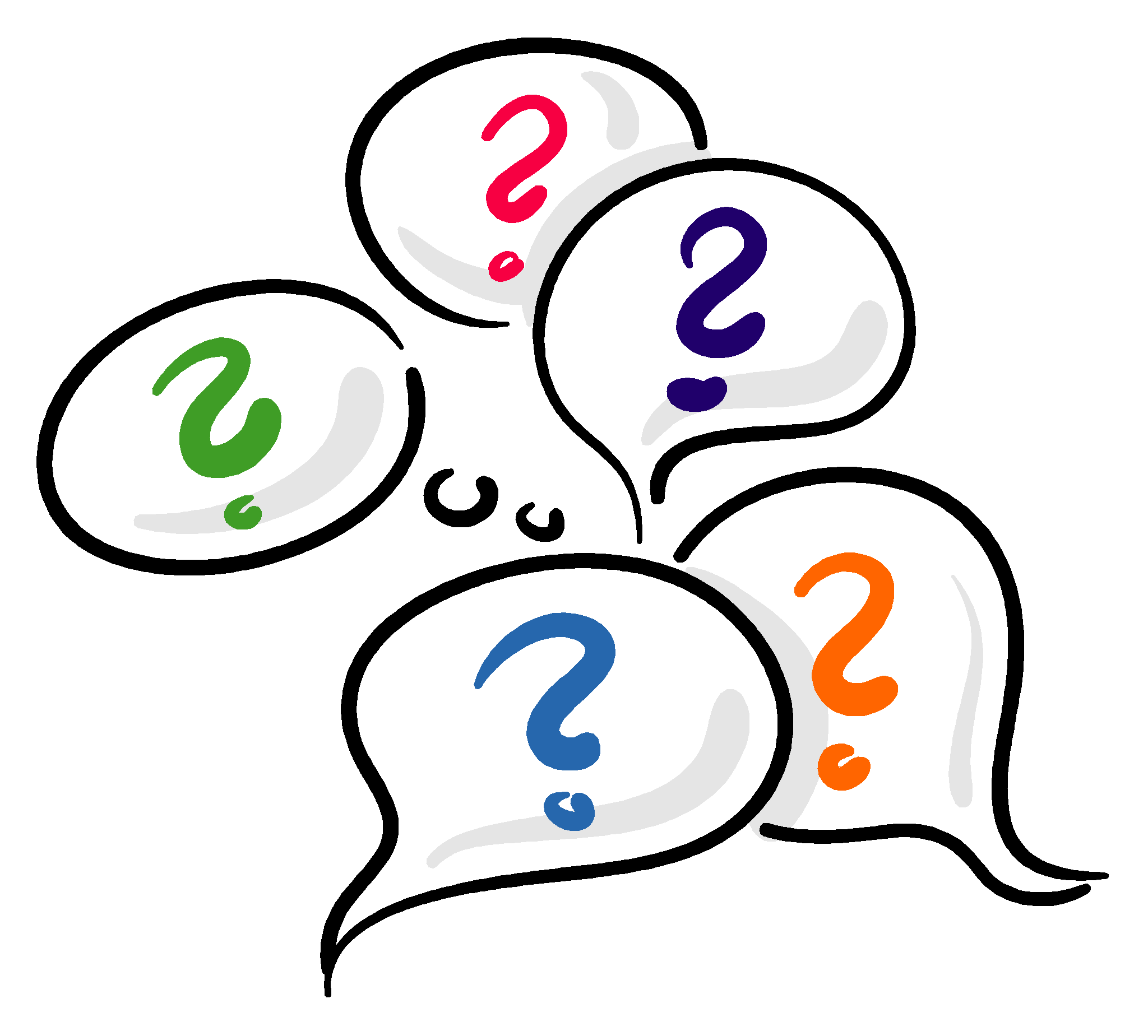 Vorgaben für Grundschulen
Der Erlass, der seit 01.August 2018 Gültigkeit hat, legt fest:
      „Für die Erteilung von Zeugnissen in den Jahrgängen 3 und 4 ist §6 Absatz 1 und Absatz 3 bis
         5 der Landesverordnung über Grundschulen maßgeblich.“
         Die Schulkonferenz beschließt  über die zu verwendenden Zeugnisvorlagen.
         Ein Beschluss kommt nur zustande, wenn ihm die Mehrzahl der gewählten Vertreterinnen 
         und Vertreter der Lehrkräfte zustimmt.
Es gibt eine schriftliche Empfehlung ( auf dem Anmeldeschein) zum Übergang von der Grundschule in die weiterführende Schule gemäß §7 der Landesverordnung über Grundschulen.
Die Klassenlehrkraft führt ein verpflichtendes Gespräch mit Eltern und Kind zu Beginn des 2.Halbjahres in Präsenz
Basis des Gesprächs ist das Zeugnis des 1.Halbjahres, der Lern- oder Förderplan (falls vorhanden) sowie die schriftliche Übergangsempfehlung.
Weiterführende Schulen sind die Gemeinschaftsschule und das Gymnasium.
So ist es zur Zeit an der GS an der Linde geregelt
Beschluss der Schulkonferenz vom 14.6.2021


In den 3. und 4. Jahrgängen werden Notenzeugnisse erteilt.
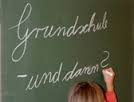 Ihr Kind erhält am 27.Januar 2023:

     > das Zeugnis 

…. und in einem verschlossenen Umschlag:

     > Lernplan (falls vorhanden) bzw. 
        Förderplan (für Kinder mit sonderpädagogischem Förderbedarf)
     > Anmeldeschein (mit schriftlicher Übergangsempfehlung) zur 
        Anmeldung an einer weiterführenden allgemein bildenden Schule
     > Informationsschreiben von FPS und GemS Niebüll
     > Terminübersicht „Informationsveranstaltungen“
     > Flyer „Welche Schule für mein Kind 2023/2024“

     > Der Umschlag wird gemeinsam mit den Eltern erst zu Hause geöffnet !!! <
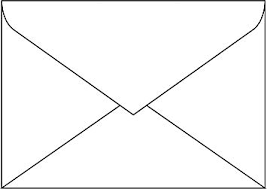 Verpflichtendes Elterngespräch
bis zum 17.Februar 2023

Grundlagen 
sind das Zeugnis des 1.Halbjahres 
und der Lernplan (wenn vorhanden) 
bzw. Förderplan (für Kinder mit anerkanntem sonderpädagogischen Förderbedarf) 
sowie die schriftliche Übergangsempfehlung


Die Klassenlehrerin organisiert und führt diese verpflichtende Einzelberatung in Präsenz, als Video- oder Telefonkonferenz. 
Es wird ein Gesprächsprotokoll erstellt.
                                                      Teilnehmen werden die Eltern
                                                          gemeinsam mit ihrem Kind.
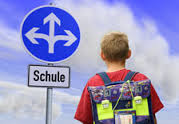 Informieren – Beraten - Anmelden
bis zum 17.Februar Informationsangebote der weiterführenden Schulen

vom 20.Februar bis zum 1.März: Pflicht zur  Anmeldung an den weiterführenden Schulen
… dazu unbedingt mitbringen bzw. zusenden:
Anmeldeschein mit schriftlicher Schulübergangsempfehlung
Halbjahreszeugnis
Lernplan (falls vorhanden) bzw. 
    Förderplan (für Kinder mit    
     sonderpädagogischen 
     Förderbedarf)
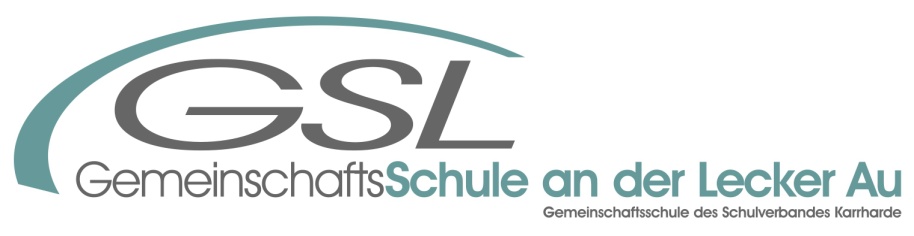 Gemeinschaftsschule LeckInfoveranstaltung am 7.02.2023 um 19 Uhr im Forum
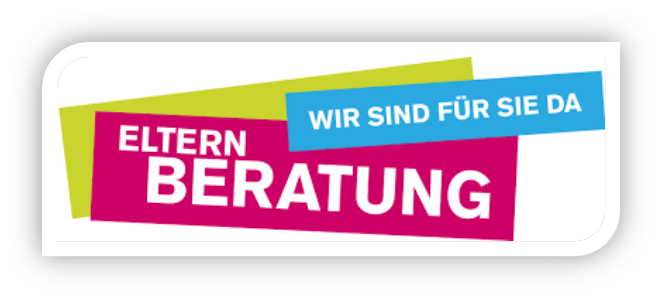 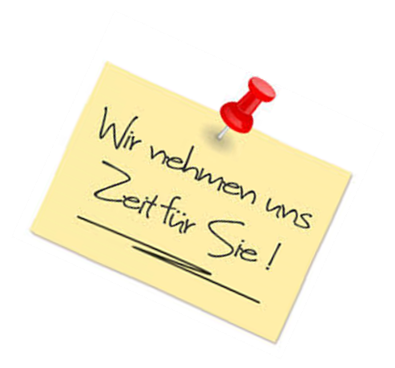 Gemeinschaftsschule Niebüll
Informationsveranstaltung am 16.02.2022  (Uhrzeit wird noch bekannt gegeben)
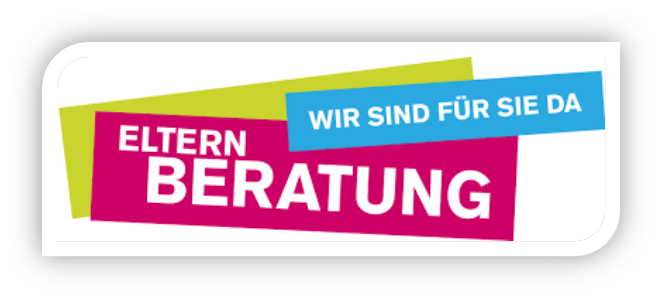 FPS Niebüll
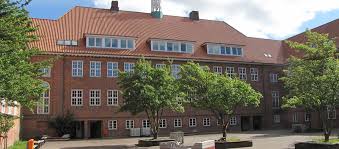 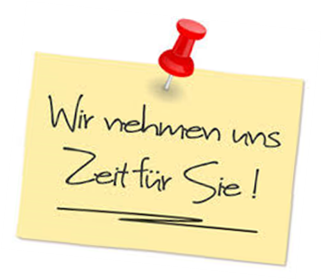 „Tag der offenen Tür“ der FPS Niebüll mit Infoveranstaltung am 11.02.2023 von 10 bis 12.30 Uhr
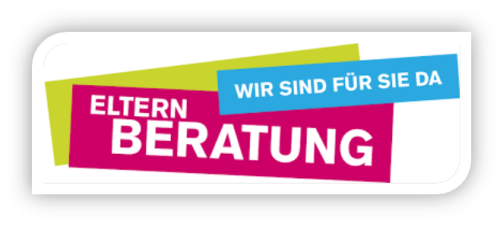 Grund- und Gemeinschaftsschule Schafflund
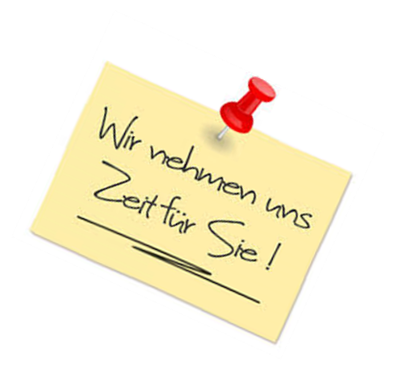 Informationsveranstaltung am 8.02.2023 um 18 Uhr im Forum
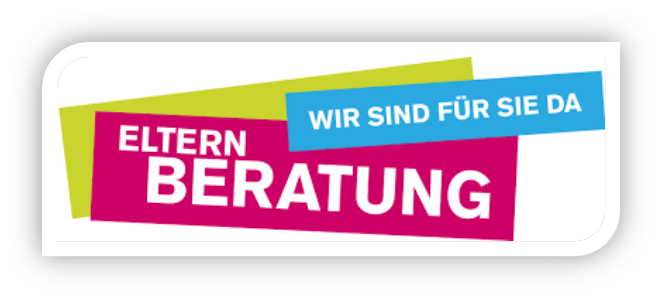 Versand von Aufnahme- und Ablehnungsbescheidenbis 8.03.2023
Vielen Dank für Ihr Interesse!
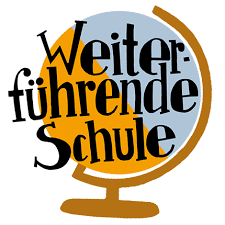